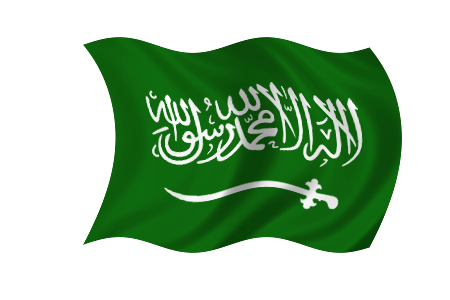 حفظ 24 - 25
أن يقرأ الطالب الآيات المقطع قراءة صحيحة.
أن يحفظ الطالب الآيات المقطع حفظاً متقنًا.
أن يعرف الطالب نوع السورة وعدد آياتها و موضوعها.
أن يتعرف الطالب على معاني الكلمات في المقطع المحدد.
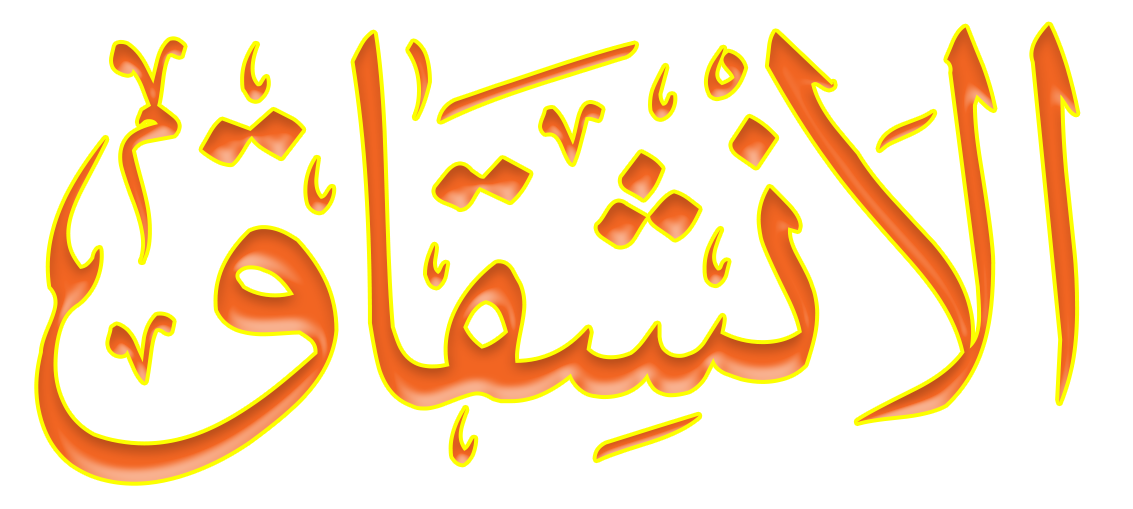 موضوعها
عدد آياتها
نوعها
تذكير الإنسان برجوعه لربه، وبيان ضعفه، وتقلب الأحوال به.
25 آية
مكية
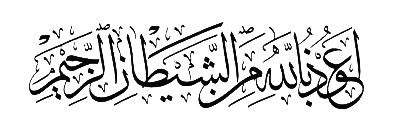 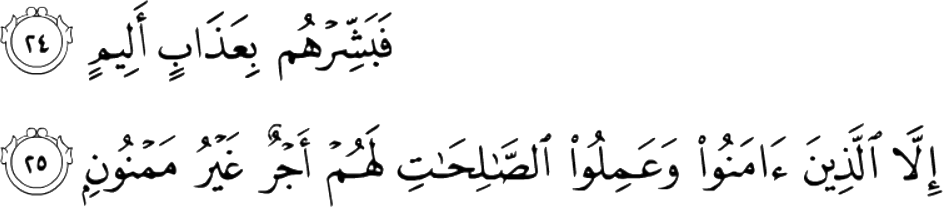 فبشرهم بعذاب أليم
فأخبرهم –أيها الرسول- بما ينتظرهم من عذاب موجع.
إلا الذين آمنوا وعملوا الصالحات لهم أجر غير منون
إلا الذين آمنوا بالله، وعملوا الصالحات، لهم ثواب غير مقطوع؛ وهو الجنة.